Connecticut’s Comprehensive Energy Strategy New England Energy Efficiency Roundtable
Feb 15, 2013
Policy Framework
Principles:

Create a flexible portfolio approach to cleaner, cheaper energy 
Spur innovation in technologies, policy, incentives, and financing
Capture “all cost effective” energy efficiency 
Push for “deeper” energy efficiency improvements
Transition from “subsidy” approach to “finance” model — leverage private capital
Establish a platform for entrepreneurial activity 
Focus on deployment at scale to lower costs
Harness market forces to bring down rates
2
Strategic Energy Planning Process
1
2
3
3
Charting the Course to Connecticut’s 
Cleaner, Cheaper, More Reliable Energy Future
►Energy Efficiency		►Electricity			►Industry				►Transportation					►Natural Gas
Energy Efficiency – A Clear Winner
Buildings represent 44% of energy consumption in CT
Statewide Energy Efficiency Goals 
Broader and “deeper” energy efficiency
Weatherize 80% homes by 2030
Will require a major commitment to energy efficiency and new tools:
Commercial Property Assessed Clean Energy (C-PACE)
Financing Options: On-bill, Smart E
Decoupling and performance-based incentives
Dynamic se electricity pricing
Efficiency audit benchmarking and disclosure
5
[Speaker Notes: Buildings represent 44% of energy consumption in Connecticut, making energy efficiency a critical issue across all sectors: government, residential, commercial, and industrial
(GOAL) Governor Malloy has committed to making Connecticut the most energy efficient state in the country, moving from #6 in the latest American Council for an Energy Efficient Economy rankings to #1
Broader and “deeper” energy efficiency is Connecticut’s best strategy to lower energy bills
Funding all cost-effective electric efficiency at $206 million per year will yield net savings of $534 million annually by 2022
To achieve these goals, the state needs a major commitment to energy efficiency with new incentives:
Commercial Property Assessed Clean Energy (C-PACE)
On-bill financing
Decoupling and other performance-based incentives to drive utility investment in energy efficiency
Time of use electricity pricing
Efficiency audit benchmarking and disclosure]
Implementing Best Practices in Energy Efficiency
Improve effectiveness
Multi-year planning & budgeting
Expand home & commercial energy service businesses: Home Performance Contractors
Marketing campaign (Energize CT) 
Increase low-income participation
Harness competition
Foster private investment
Commercial PACE
On-bill financing; Smart E
Performance contracting
Building labeling & disclosure

New utility business models
Decoupling plus performance-based return on equity 
Revise rate structures 
Peak load shaving
6
[Speaker Notes: Improve the effectiveness of energy efficiency programs, by allowing multi-year planning and budgeting, expanding home and commercial energy service businesses; raising customer awareness and interest through aggressive marketing; targeting efforts to recruit more low-income participation.
 
Engage a broader array of energy efficiency actors, including CEFIA, ESCOs, state agencies (Lead By Example), utilities (through new business models, “decoupling plus”), home energy service companies, CHFA and other quasi-public entities
 
Foster a market for private investment in energy efficiency, through commercial and residential PACE, on-bill financing, performance contracting, building labeling, required disclosure of energy use data in rental properties and in residential sale disclosures.
 
Creating the right business models for utilities to invest in energy efficiency, by promoting decoupling and decoupling “plus”; revising rate structures to encourage customers to reduce their demand, e.g., time of use pricing; 

New business models to drive utility investment in efficiency
Recommend decoupling plus performance-based return on equity to drive efficiency and other energy goals
Revise rate structures to encourage customers to reduce their demand
Peak load shaving

Improve the effectiveness of efficiency programs
Multi-year planning and budgeting
Expand home & commercial energy service businesses
Marketing campaign (Energize CT) to raise customer awareness
Recruit low-income participation
Harness competition to ensure better performance]
Electricity Sector: Cheaper, Cleaner, More Reliable
More systematic policymaking, building on 2012 Integrated Resources Plan (IRP) 
Structure policy and incentives to drive down the cost of clean energy
Advance strategies to drive down rates further:
Peak-load shaving
Dynamic pricing
Systems efficiency 
Ensure greater resiliency
Infrastructure hardening: Vegetation management; poles, wires, facility locations 
Microgrids & distributed generation
Update Connecticut’s Renewable Portfolio Standard (RPS)
7
[Speaker Notes: Over-arching goal is cheaper, cleaner, more reliable electricity 
More systematic policymaking, building on 2012 Integrated Resources Plan (IRP)
Structure policy and incentives to drive down the cost of clean energy (through reverse auctions, low-cost financing, and other policy innovations)
Advance strategies to drive down rates further:
Peak-load shaving
Dynamic pricing
Systems efficiency through expanded use of information technology – smart grid, smart meters, smart appliances
Ensure progress on resiliency
Tree-trimming (balancing environmental and energy objectives)
Infrastructure hardening – wires, poles, transformers
Microgrids and distributed generation
Strengthen Connecticut’s Renewable Portfolio Standard (RPS) to maximize development  	of low-cost in-state renewable energy as well as low-cost out-of-state renewable energy]
Resiliency: Distributed Generation & Microgrids
Pilot Microgrid RFP responses under review
CES: Increased focus on 24/7 distributed generation
Regulatory structures to support economic viability
Energy Improvement Districts
Municipal grid operation
Virtual Net Metering
8
Industry: Sector Specific Approaches
Accounts for 10% of the state’s total energy consumption
Contributes $30 billion a year to Connecticut’s Gross State Product (GSP)—14% of GSP
Increase competitiveness by lowering energy costs:
Tailored efficiency programs: 
Manufacturing processes
Water
Data processing
Agriculture
Fuel-switching
Tailor incentives to meet CHP cost-effective potential
Recommend creation of:
“Connecticut Energy Competitiveness Fund” 
Clean Energy Innovation Hub
9
[Speaker Notes: Industrial sector accounts for 10% of the state’s total energy consumption, compared to residential (33%) and commercial buildings (25%), and transportation (32%)  
Sector contributes $30 billion a year to Connecticut’s Gross State Product (GSP)—14% of GSP
Draft Comprehensive Energy Strategy proposes ways to help Connecticut businesses increase their competitiveness by lowering their energy costs, including:
Redesign efficiency programs to target industrial process efficiency savings
Encourage fuel-switching to lower cost (and cleaner) natural gas 
Tailor incentives for combined heat and power projects to capture cost-effective potential
Deploy a “Connecticut Energy Competitiveness Fund” to support DECD economic development efforts
Create Clean Energy Innovation Hub to support clean technology development]
Transportation: Diverse Mobility Choices
Invest boldly to provide real transportation flexibility
Ensure sustainable system funding
Lead and focus investments on transit-oriented development
Build on current public transit investments 
Provide technology neutral, clean fuels/clean vehicles “platforms”
Electric vehicle charging station build-out
Natural gas fleet  replacements and fueling for long-haul trucks
Basic commitment to hydrogen fuel cell technology
Improve gasoline and diesel vehicle efficiency
Improve transportation system efficiencies
10
[Speaker Notes: Invest boldly to expand the intercity rail, commuter rail,  bus, and para-transit network to provide real  transport flexibility
Ensure sustainable funding for Connecticut’s existing and expanded transportation system
Promote a diversity of mobility choices including bicycle/pedestrian systems and telecommuting
Lead and incentivize transit-oriented development (leads to the deeper integration mentioned below)
Deeper integration of energy, environment, and economic development to deliver higher quality of life
Provide a technology neutral, clean fuels/clean vehicles “platform”
Electric vehicle charging station build-out
Opportunities for natural gas fleet conversions and Liquefied Natural Gas (LNG) access for long-haul truckers
Basic commitment to hydrogen fuel cell technology
Improved gasoline and diesel vehicle efficiency
Improve transportation system efficiencies
Pursue all cost-effective efficiency measures in transportation (idling reduction, traffic synchronization, etc.)
Vehicle, freight, and port infrastructure efficiency]
Transportation: Critical Opportunities
Enhanced mobility
Support strategic growth along major transportation corridors , for example:
CTfastrak (New Britain to Hartford Busway),
New Haven to Springfield Rail
MetroNorth Rail Enhancements
Shore Line East service expansion
Invest in and promote alternative mobility options

2.	Sustainable funding for transportation
Develop options for transportation funding

3.	Clean fuels/clean vehicles platform
Promote adoption of high efficiency passenger vehicles
Develop baseline infrastructure for a variety of advanced fuel options

4.         System efficiencies
Promote anti-idling, maintenance  and expansion of traffic light synchronization
Preserve and enhance existing port services and markets 
Identify opportunities for mode shifting of freight
Ensure strong regional coordination
11
[Speaker Notes: Enhanced mobility
Target  state resources to support strategic growth along corridors with major transit investments:  CTfastrak (New Britain to Hartford Busway), New Haven to Springfield Rail, MetroNorth Rail Enhancements, Shore Line East service expansion
Invest in and promote transit use, bicycle/pedestrian systems and telecommuting options

2.	Sustainable funding for transportation
Develop options for transportation funding to maintain aging infrastructure, invest in transit, and advance energy, environment, and economic development goals

3.	Clean fuels/clean vehicles platform
Promote adoption of high efficiency passenger vehicles
Develop baseline infrastructure for a variety of advanced fuel options
EV charging stations, natural gas filling stations, and hydrogen filling stations
Pilot advanced fuel vehicles in public fleets

4.         System efficiencies
Promote anti-idling, maintenance and expansion of traffic light synchronization
Preserve and enhance existing port services and markets 
Identify opportunities for mode shifting of freight
Ensure strong regional coordination

Alternative fuels are currently one-third to one-half the price of gasoline and diesel.
-There are no ripe options in transportation
-How far do we want to go in investing in an infrastructure that would not be fully utilized right away?
Clean fuels infrastructure
Incentives to promote higher fuel economy traditional vehicles
Build out infrastructure
EV charging stations
NG filling stations
Fuel cell ** stations
Expand public transit as a way to provide alternatives to individual vehicles.
Additional parking at MetroNorth stations]
Current State and Future Vision
THE FUTURE
CORE STRATEGIC ELEMENTS
TODAY
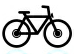 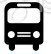 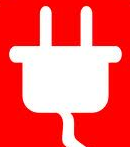 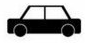 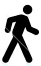 Growing  shortfall in federal transportation funding
$
Sustainable funding
New funding models that advance transportation, energy, and environmental goals
Long commutes, congestion
Limited transportation options
Inefficient vehicle stock
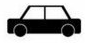 Improved quality of life, livability
Economic development
Shorter commutes, less congestion, fewer trips, more options
Enhanced Mobility
Dominant fuel choice—oil
Oil supply risks
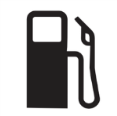 Efficient technologies and fuels
Multiple fuel options—natural gas, electric, hydrogen fuel cell, etc.
Highly efficient  vehicles
IMPACTS
Degrading infrastructure
Major contribution to air emissions
High gasoline costs
Congestion costs
System efficiencies
Cost-effective efficiency measures
Freight and port infrastructure maintenance and  optimization
12
Natural Gas: Strategic Opportunity
Transformative emergence of lower cost shale gas in the energy market
Cleaner and cheaper fuel
Burning natural gas instead of oil can reduce emissions of nitrogen oxides (NOx) by 20-50%, sulfur oxides (SOx) by up to 99%, and carbon dioxide (CO2) by 25-30%
Converting from oil to gas heating also offers ~ 50% g cost savings & creates jobs
Current state of natural gas in CT:
Only 31% of the residential customers in CT use natural gas for heating
Build-out natural gas infrastructure
Multiple “tiers” of opportunity  within the State:
~220,000 residents and businesses are “on-main” 
~90,000 residents and businesses have potential for conversion  
Target most cost-effective tranches
“Anchor loads”  can be a cost-effective economic development strategy
13
Adjusted goals for “Segment B” conversions
Changed circumstances since release of Draft Strategy
New commodity projections show slight closing in long-term gap between natural gas and oil prices
This makes some of “Segment B” (or on-main) customers non-economical
Strategy will call for utilities to develop a granular plan that will determine cost-benefit of proposed expansion based distance, load and societal benefit 
Plan to include detailed funding  proposal based on 25 year hurdle rate
Utilities will submit plan to DEEP this spring for approval and rate impact determination by PURA
14
Key Changes from Draft Strategy
Prioritized Plan for Off Main Gas Expansion
Limited time sign up incentive tax credit
Gas-Electric Capacity/Reliability
Cybersecurity
Expanded Resiliency Focus
Microgrid Development Tools	
Virtual Net Metering
Public/private/critical facilities: grid operation
Agricultural
24/7 DG support
Next steps:
DEEP/CEFIA action under existing authority
Financing tools
Alternative fuel vehicle infrastructure development
2013-15 Conservation Load Management Plan
Legislative action
C&LM Funding Clarity
Oil Efficiency Funding
Virtual Net Metering
Building Labeling & Disclosure
PURA
Cybersecurity
Natural Gas Build-out
16
Contact:
Jessie Stratton
Director of Policy 
CT DEEP, 79 Elm St.
Hartford, CT 06106
860-424-3201
Jessie.Stratton@ct.gov

Final Strategy at: ct.gov/deep